CT/MRI LI-RADS® v2017 CORE
Reperto non trattato in assenza di riscontro anatomopatologico in paziente ad alto rischio di HCC
LR-NC
Se non classificabile per scarsa qualità dell’esame o assenza delle immagini
LR-TIV
Se certamente invasione vascolare neoplastica (TIV)
LR-1
Se certamente benigno
LR-2
Se probabilmente benigno
LR-M
Se probabilmente o certamente maligno, ma non specifico per HCC (ad es., aspetto a bersaglio)
Altrimenti, utilizzare la sottostante tabella diagnostica TC/RM
LR-3
Se probabilità intermedia di malignità
LR-4
Se probabilmente HCC
LR-5
Se certamente HCC
LR-4
LR-5
LR-4
LR-5
Introduzione
2
Introduzione
Ecografia
LI-RADS® v2017
CEUS 
LI-RADS® v2017
TC/RM 
LI-RADS® v2017
3
Novità
4
Per iniziare
5
Categorie
LR-NC
Non classificabile
(per scarsa qualità dell’esame o assenza delle immagini)
LR-TIV
Invasione vascolare neoplastica
LR-1
Certamente benigno
LR-2
Probabilmente benigno
LR-3
Probabilità intermedia di malignità
Probabilmente o 
certamente maligno, 
non necessariamente HCC
LR-M
LR-4
Probabilmente HCC
LR-5
Certamente HCC
LR-TR non valutabile
Trattato,
Risposta non valutabile
(per scarsa qualità dell’esame o assenza delle immagini)
LR-TR non vitale
Trattato,
probabilmente o certamente non vitale
LR-TR dubbio
Trattato,
dubbia vitalità
LR-TR vitale
Trattato,
probabilmente o certamente vitale
6
Diagnosi
Diagnostic Algorithm
Reperto non trattato in assenza di riscontro anatomopatologico in paziente ad alto rischio di HCC
LR-NC
Se non classificabile per scarsa qualità dell’esame o assenza delle immagini
LR-TIV
Se certamente invasione vascolare neoplastica (TIV)
LR-1
Se certamente benigno
LR-2
Se probabilmente benigno
LR-M
Se probabilmente o certamente maligno, ma non specifico per HCC (ad esempio, aspetto a bersaglio)
Altrimenti, utilizzare la tabella diagnostica TC/RM sottostante
LR-3
Se probabilità intermedia di malignità
LR-4
Se probabilmente HCC
LR-5
Se certamente HCC
LR-4
LR-4
LR-5
LR-5
7
Diagnosi
Diagnostic Algorithm
Uno o più criteri ancillari suggestivi di malignità: aumentare di 1 la categoria, fino a LR-4
(L’assenza di questi criteri ancillari non dovrebbe essere utilizzata per ridurre il grado)
LR-1
LR-2
LR-3
LR-4
LR-5
Uno o più criteri ancillari suggestivi di benignità: ridurre di 1 la categoria
(L’assenza di questi criteri ancillari non dovrebbe essere utilizzata per aumentare il grado)
8
Diagnosi
Diagnostic Algorithm
Minore certezza di malignità
Minore certezza di benignità
No TIV
LR-TIV
LR-1
LR-2
LR-3
LR-4
LR-5
Minore
certezza
di origine
epatocellulare
LR-M
9
Risposta al trattamento
Treatment Response
Reperto trattato
Se la risposta al trattamento non può essere valutata per la scarsa qualità o assenza delle immagini
LR-TR Non valutabile
Altrimenti, utilizzare la tabella TC/RM di risposta al trattamento
Se probabilmente o certamente non vitale
LR-TR non vitale
Se vitalità dubbia
LR-TR dubbio
Se probabilmente o certamente vitale
LR-TR vitale
10
Risposta al trattamento
Treatment Response
Come misurare un tumore vitale che si presenta come ispessimento irregolare
Come misurare un tumore vitale nodulare
Nonenhancing area
Nonenhancing area
Enhancing 
area
Largest 
enhancing area
Minore certezza di non vitalità
Minore certezza di vitalità
LR-TR dubbio
LR-TR non vitale
LR-TR vitale
11
Tecnica
12
Gestione
LR-NC
LR-1
LR-2
LR-3
LR-4
LR-5
LR-M
LR-TIV
LR-TR non valutabile
LR-TR non vitale
LR-TR dubbio
LR-TR vitale
13
Gestione
14
Refertazione
15
Refertazione
LR-NC
LR-1
LR-2
LR-3
LR-4
LR-5
LR-M
LR-TIV
LR-TR non valutabile
LR-TR non vitale
LR-TR dubbio
LR-TR vitale
16
Definizioni
17
Definizioni
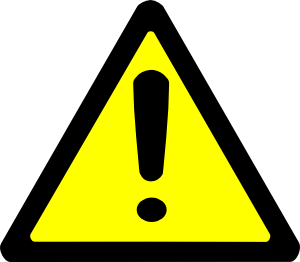 18
Definizioni
LR-TIV
Se adiacente a LR-5
“Sicuramente dovuto a HCC”
“Probabilmente dovuto a HCC”
Se adiacente a LR-4
“Probabilmente dovuto a HCC”
Se associata a massa infiltrativa
Se adiacente a massa  “a bersaglio”
“Potrebbe essere dovuta a lesione maligna non-HCC”
Altrimenti
“Eziologia incerta”
19
Definitioni
20
Definizioni
21
Definizioni
22
Definitions
23
LR-1 e LR-2
LR-1
LR-2
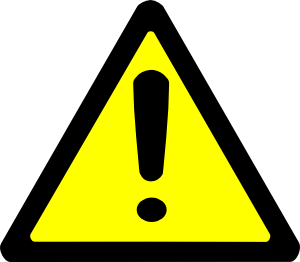 24
Infiltrative HCC
Definizioni
Reperti a margini mal definibili senza prova patologica di malignità in pazienti ad alto rischio di HCC
LR-TIV
Se Invasione vascolare neoplastica
LR-2
Se si pensa sia un reperto benigno o un’alterazione locale della perfusione,
 grasso, ferro, o altri processi produttivi parenchimali benigni
LR-5
Se presenta i criteri per LR-5 (es., enhancement 
in fase arteriosa + “washout”)
LR-M
25
Altrimenti
FAQs
26
FAQs
27
FAQs
28
FAQs
29
FAQs
30
FAQs
31
FAQs
32
Abbreviations
33